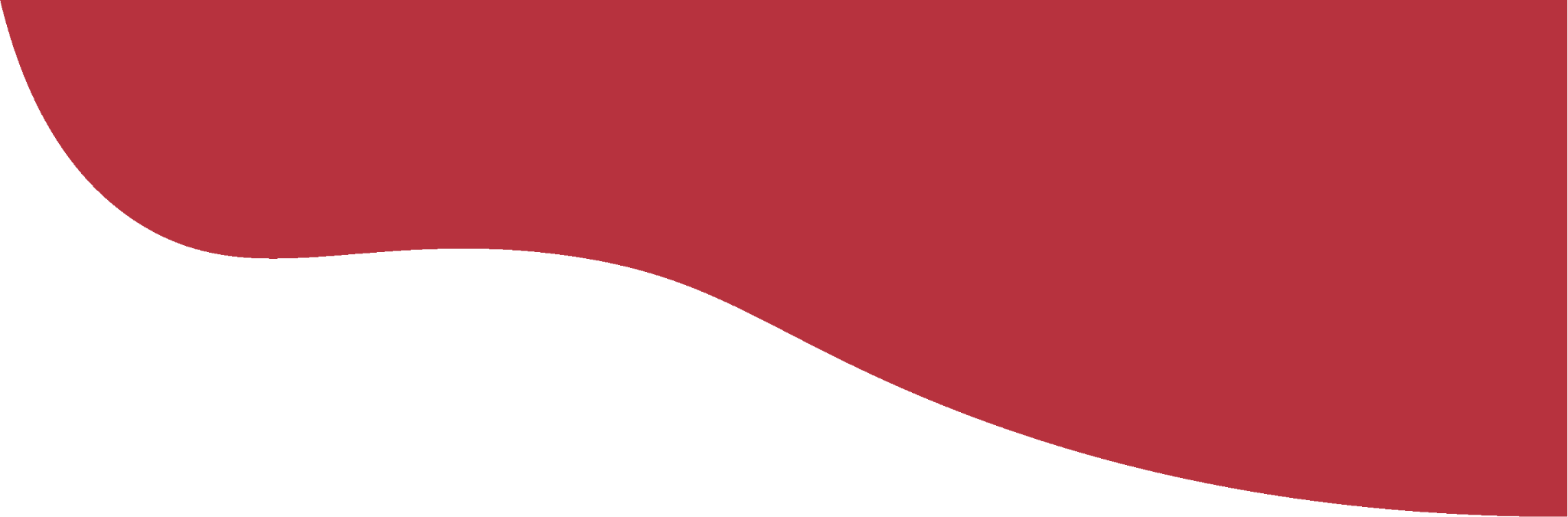 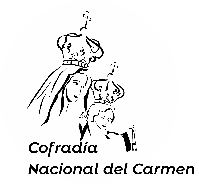 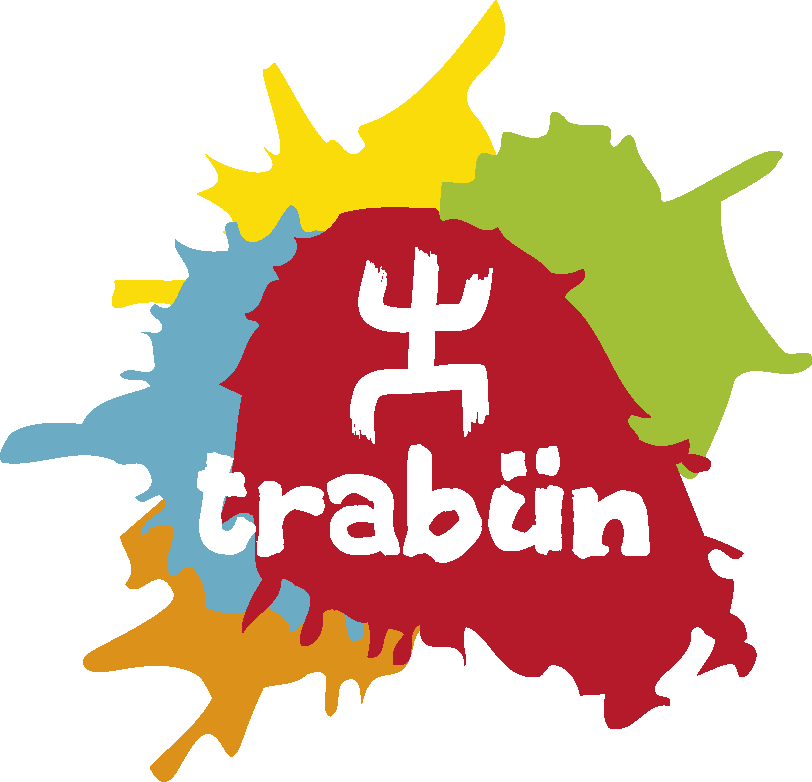 La protección de María
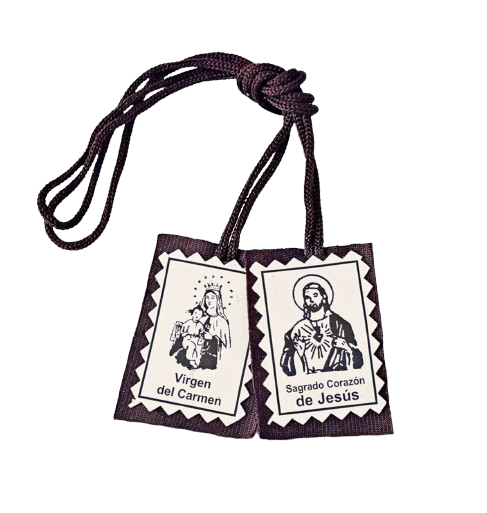 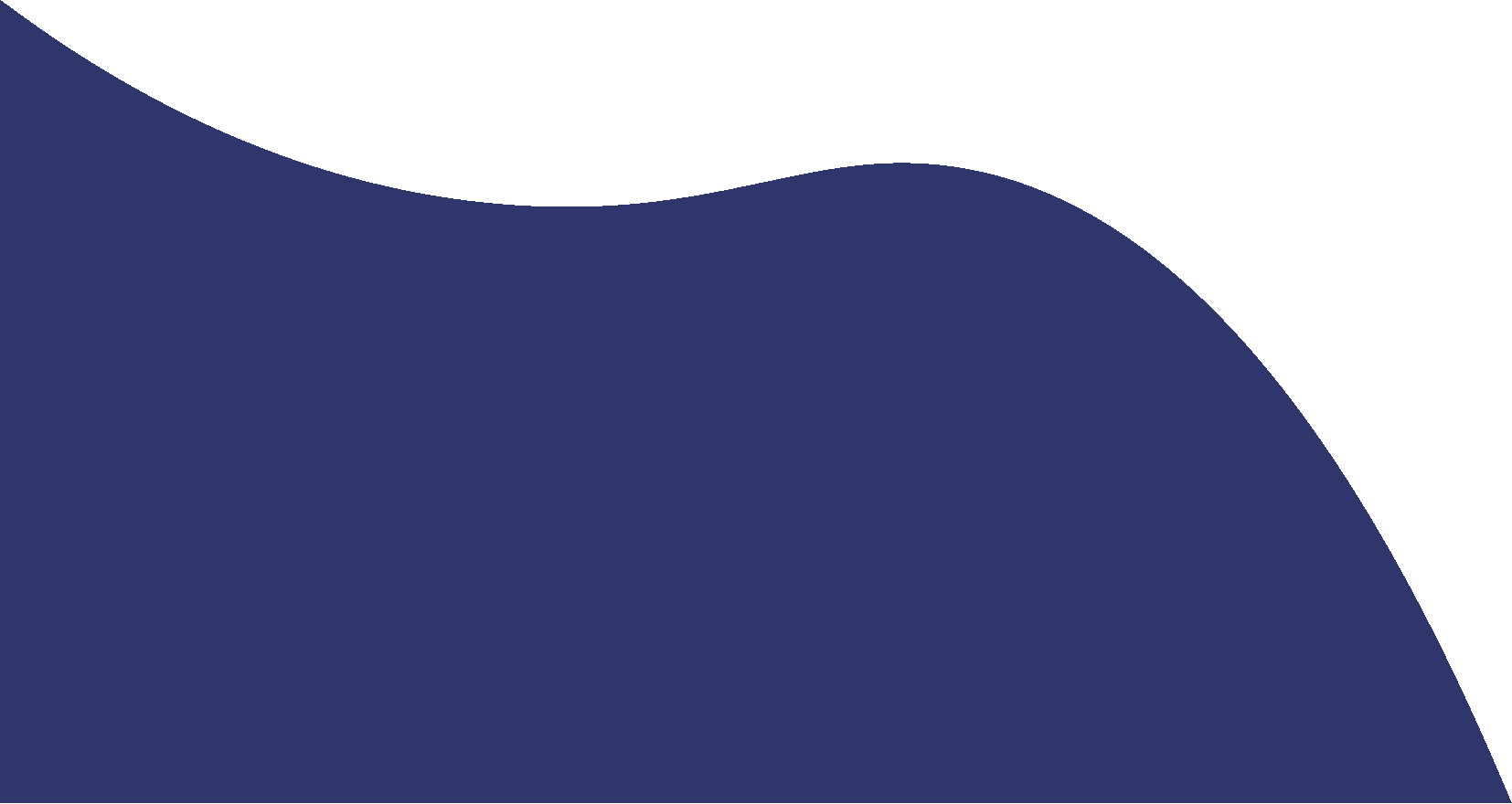 3° y 4° básico
Meta de la clase
¿Cómo nos cuida nuestra mamá del cielo?
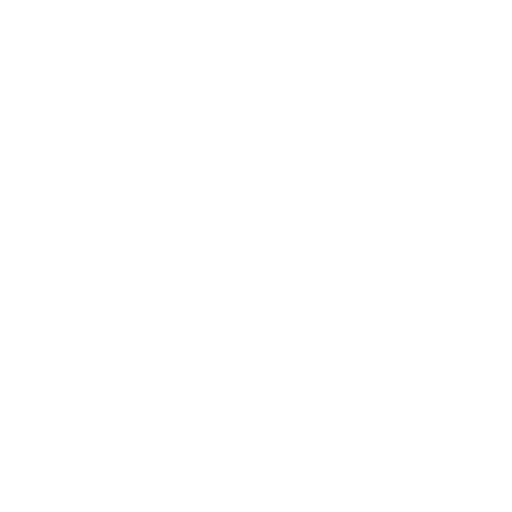 Avemaría
Santa María, Madre de Dios, 
ruega por nosotros, pecadores,
ahora y en la hora de nuestra muerte. Amén
Dios te salve, María,
llena eres de gracia;
el Señor es contigo.
Bendita Tú eres
entre todas las mujeres,
y bendito es el fruto de tu vientre, Jesús.
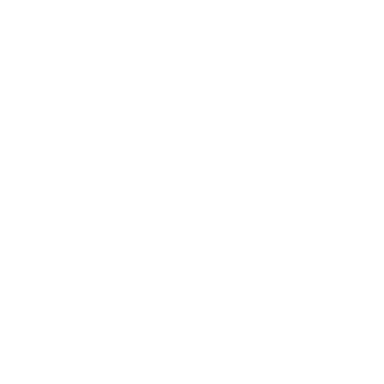 Para protegernos
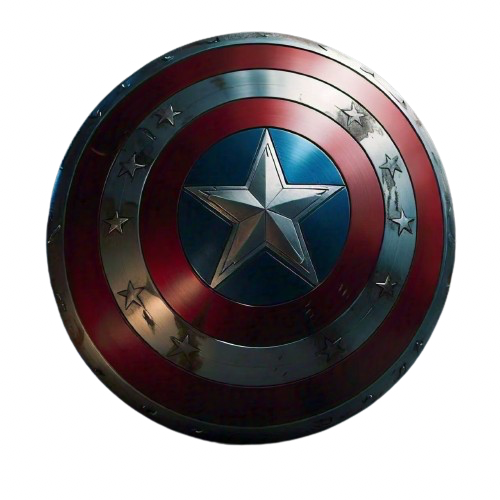 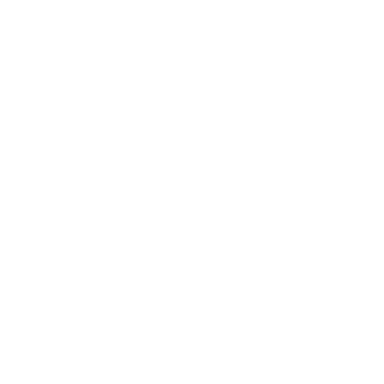 Reflexionemos
¿Cómo se llama este objeto? ¿Saben quién lo utiliza?
¿Para qué creen que utiliza el Capitán América un escudo?
¿De qué necesitamos protegernos las personas? ¿Cómo lo hacemos?
¡Trabajemos en nuestra ficha!
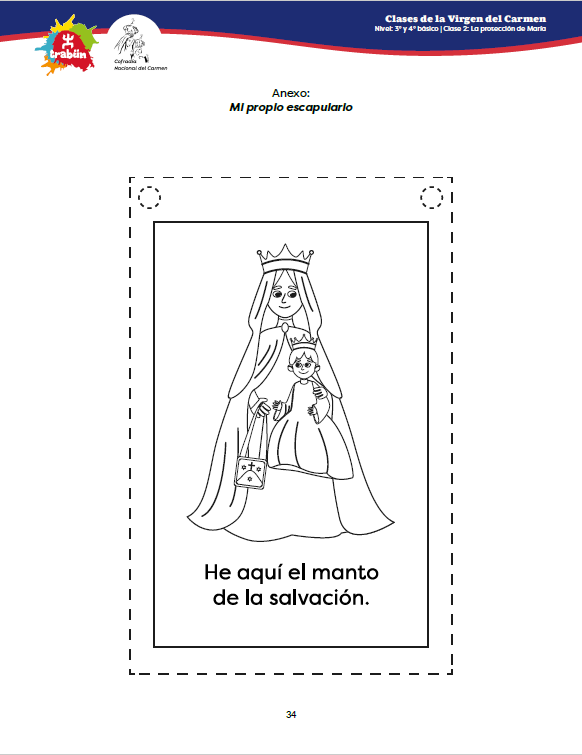 Ficha de trabajo
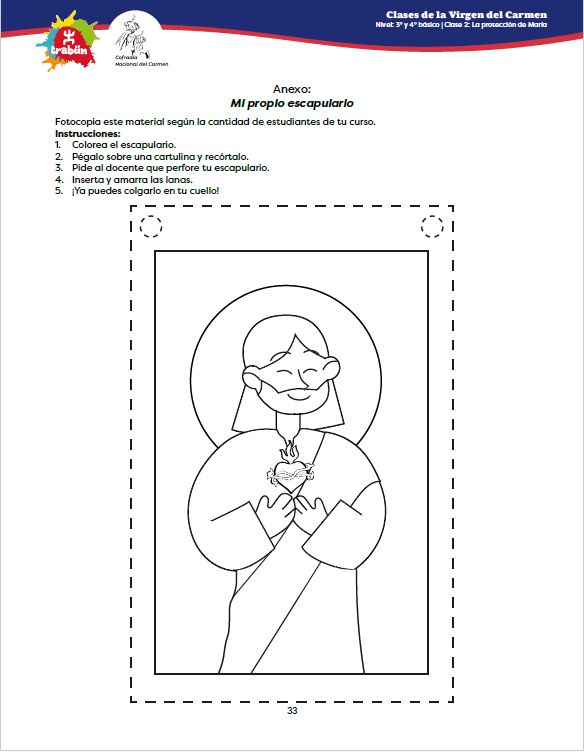 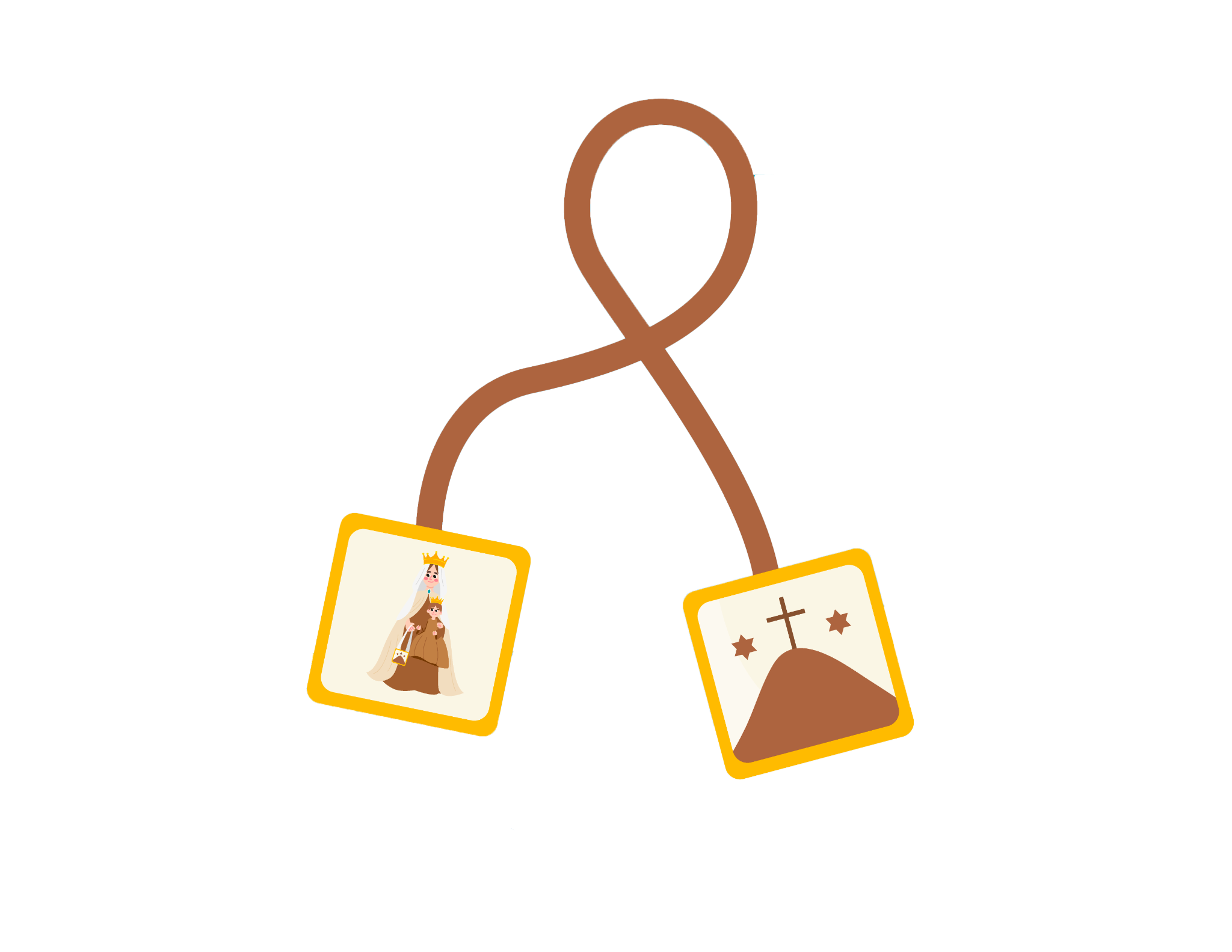 Meta de la clase
¿Cómo nos cuida nuestra mamá del cielo?